≪豪雨の時期が迫ってます≫貴方のお住まいは大丈夫！?　　　　　　　山根町は山沿の町です　　　　　　　　　　　　　　　危険度は？
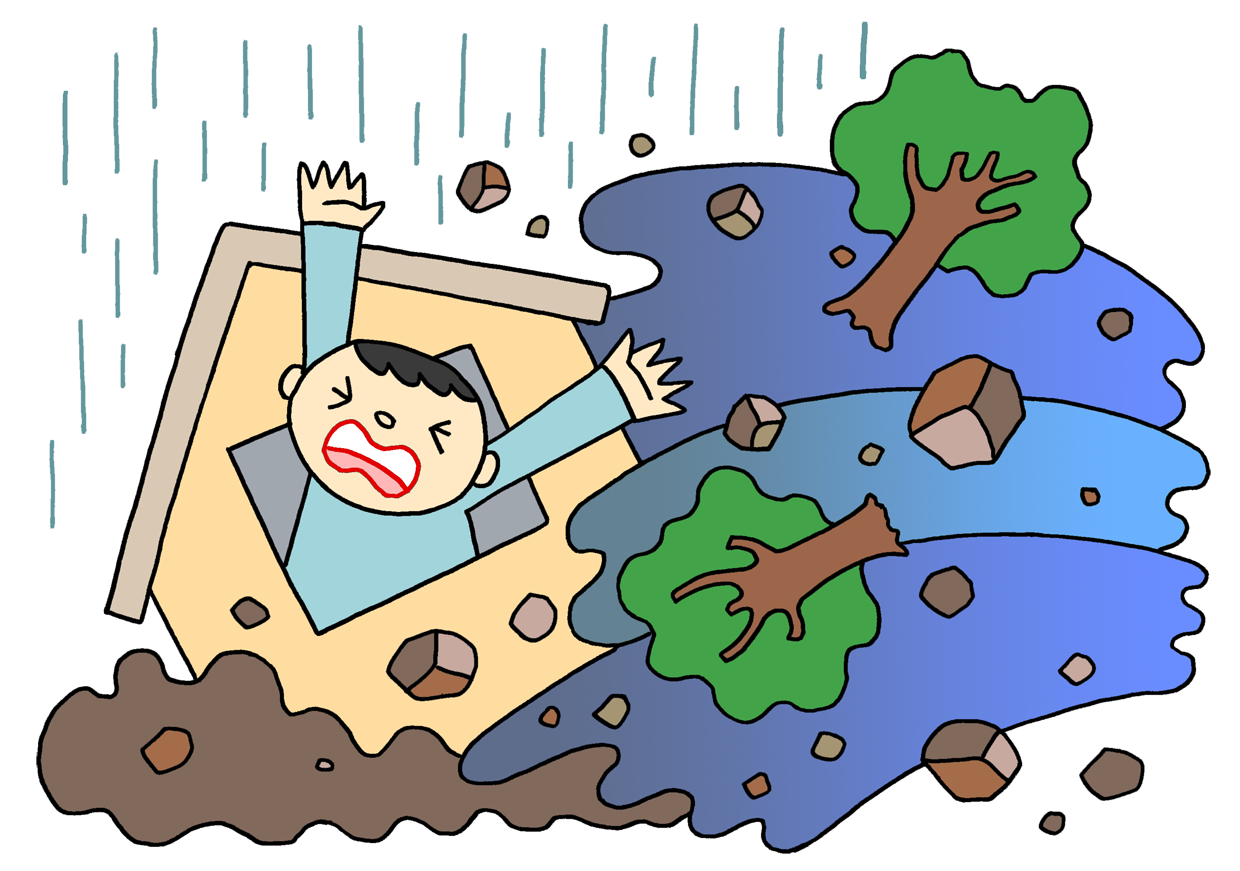 ●ハザードマップをご覧ください（別添）
　　　　　　　　　　　　（山根町東部町内会わがまち防災マップ）

　●指定緊急避難場所：尾長小学校　　　　　　　　　　
　レベル3＜高齢者等避難開始＞発令時から開設

防災情報は、継続して作成致します